Тема: Порівняння задач  на 2 і 3 дії
Розв’яжи приклади.
В одному ящику  було 6 кг абрикосів, а в другому – 3 кг. Скільки  кілограмів абрикосів   було у двох ящиках?
Про що ця задача?
 Розкажіть умову задачі (історію, 
      текст, розповідь).
 Озвучте питання задачі. Про що
      треба дізнатися?
 Якою дією будемо знаходити? Чому?
      Яке слово-маячок підказало?
 Який розв’язок задачі? 
 Яка відповідь? (Перечитайте питання
       і дайте відповідь).
 Скільки ми виконали дій, щоб розв’язати 
       задачу? (1 дія. Проста задача).
В одному ящику  було 6 кг абрикосів, а в другому – на  3 кг менше . Скільки  кілограмів абрикосів   було у двох ящиках?
Про що ця задача?
 Розкажіть умову задачі (історію, 
     текст, розповідь).
 Озвучте питання задачі. Про що
     треба дізнатися?
 Якою дією будемо знаходити? Чому?
     Яке слово-маячок підказало?
 Який розв’язок задачі? 
 Яка відповідь? (Перечитайте питання
    і дайте відповідь).
 Скільки ми виконали дій, щоб розв’язати 
    задачу? (2 дії).
На дереві  сиділо  13 горобців, 3 – відлетіло, а прилетіло -  8 горобців. Скільки  горобців стало на дереві?
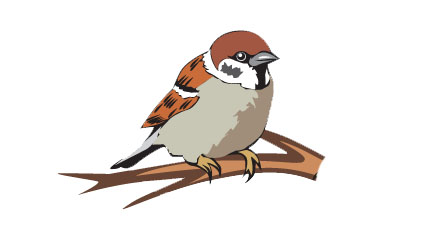 4. Розв’яжи вирази.
25+15:5         17+67-22          55+5-10
34-12+7          45-65+7          20:4-2
45-10:2           12:3+27            73-24+2
Підсумок уроку
Чим сьогоднішні задачі відрізняються від задач на дві дії?
Якими способами ми розв’язували задачі?
Що сьогодні було незрозуміло?
Дякую за увагу!